НоваУкраїнська школа
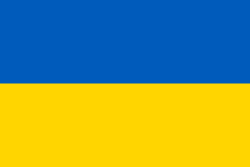 .
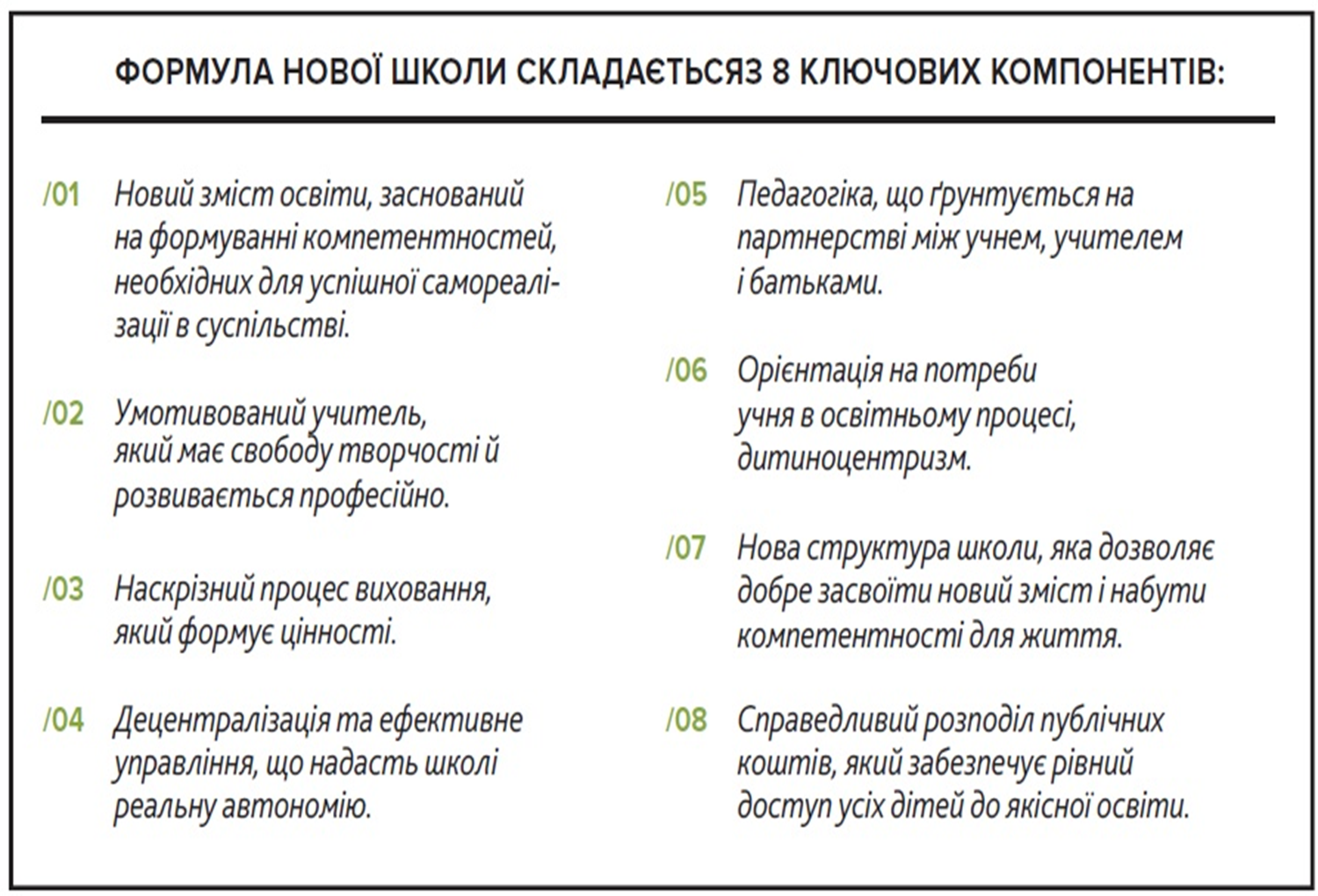 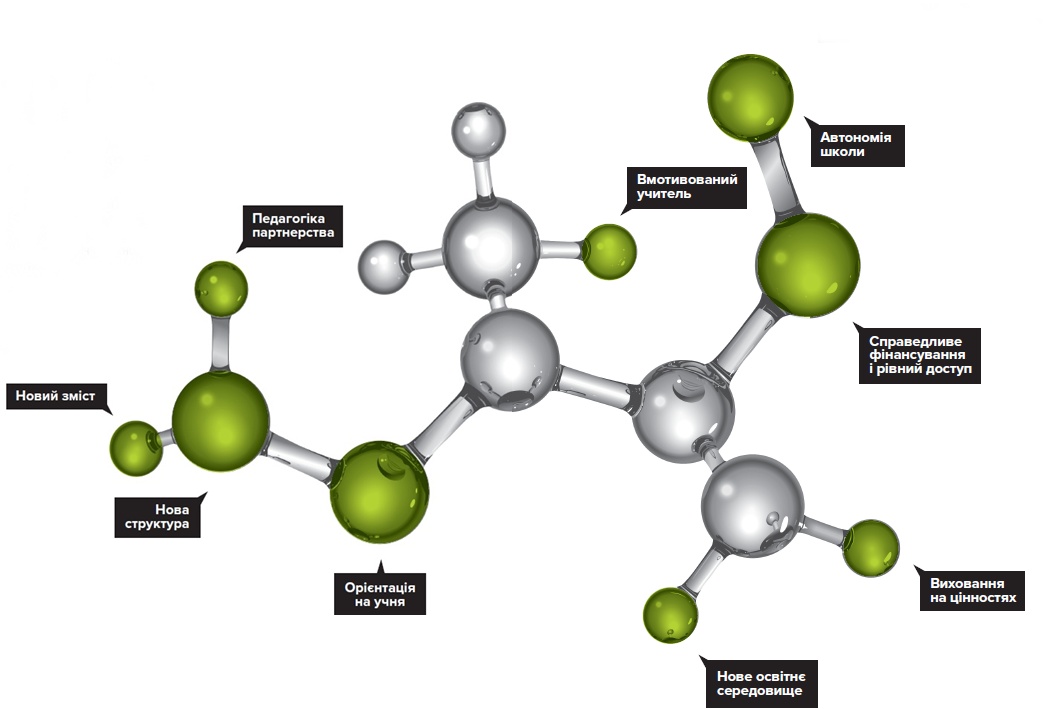 1. Зміни в суспільному житті і характері праці.
2. Вплив технологій.
3. Потреба у більшій персоналізації та інноваціях.
4. Глобалізований вимір життя і праці.
		Окрім цього, в Україні існують виклики, які пов’язані з воєнними діями, з одного боку, та євроінтеграційними прагненнями українського народу.
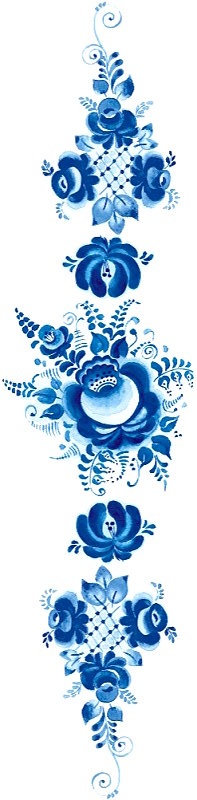 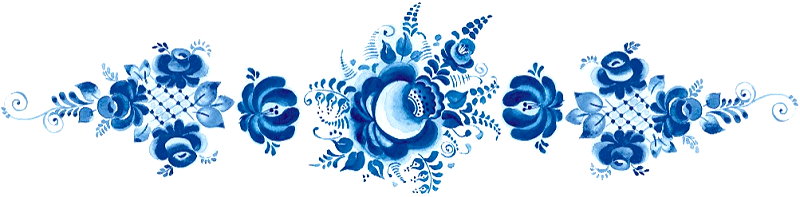 Школа повинна добре готувати не лише до екзаменів, а й передусім до реального життя і праці у XXI сторіччі. 
		Щоб досягати успіху в майбутньому, учням потрібні ключові компетентності, які дадуть змогу відповісти на основні виклики ринку праці: 
зменшення попиту на некваліфікованих і низькокваліфікованих працівників (отож, щоб одержати роботу або утриматися на робочому місці, потрібні не тільки вузькогалузеві компетентності, а передусім ключові);
зростання кількості робочих місць у секторі послуг, туризму, відпочинку та опіки, натомість зменшення у секторі виробництва (тому більшої вартості набудуть соціальні вміння співпрацювати і знаходити порозуміння);
більше осіб працюватиме неповний робочий день й у власному домі, далеко від центрального офісу фірми (тому високо цінуватимуться самостійність, гнучкість, вміння організовувати свій час і робоче місце);
для забезпечення повноцінної участі в суспільному житті й уникнення визиску з боку нечесних осіб та інституцій, потрібні знання власних прав, повноважень та обов’язків щодо інших людей, вміння відстоювати їх, а також відповідні ставлення – відвага, адекватна самооцінка, почуття людської гідності.
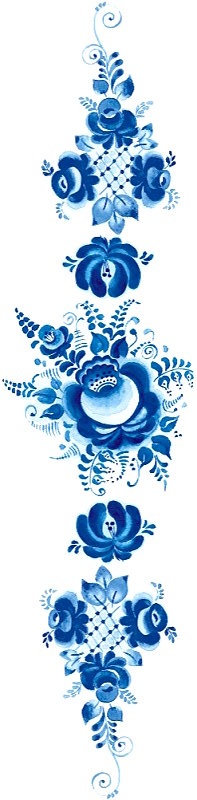 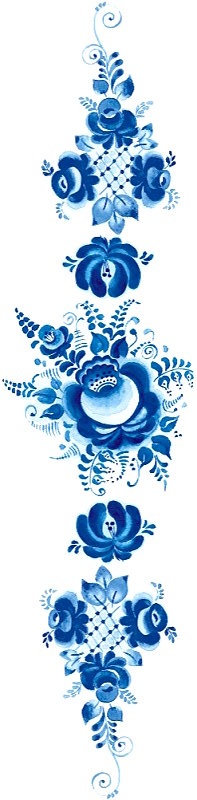 Новітні технології істотно впливають на освітній процес. Необхідним є:
1. Ефективне використання ІКТ для формування у школярів навичок пошуку інформації, логічного аргументування, аналітичного мислення та творчості. 
2. Підтримка індивідуалізованого та самостійного навчання, заохочування до спілкування та співпраці в освітньому процесі. 
3. Відображення у змісті освіти змін практичного застосування предметних знань у світі поза школою.
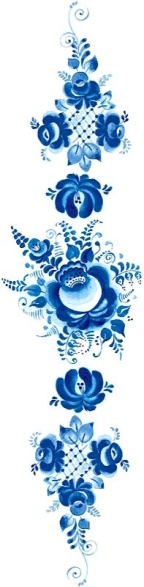 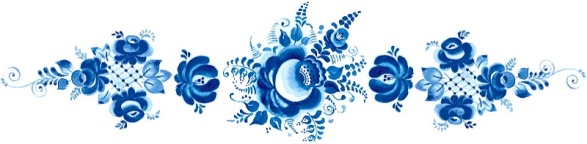 Врахування індивідуальних потреб особистості учня. 
Досягнення більшої індивідуалізації навчання в контексті забезпечення права на освіту.
Забезпечення гнучкості та можливості для нововведень на рівні школи та класу.
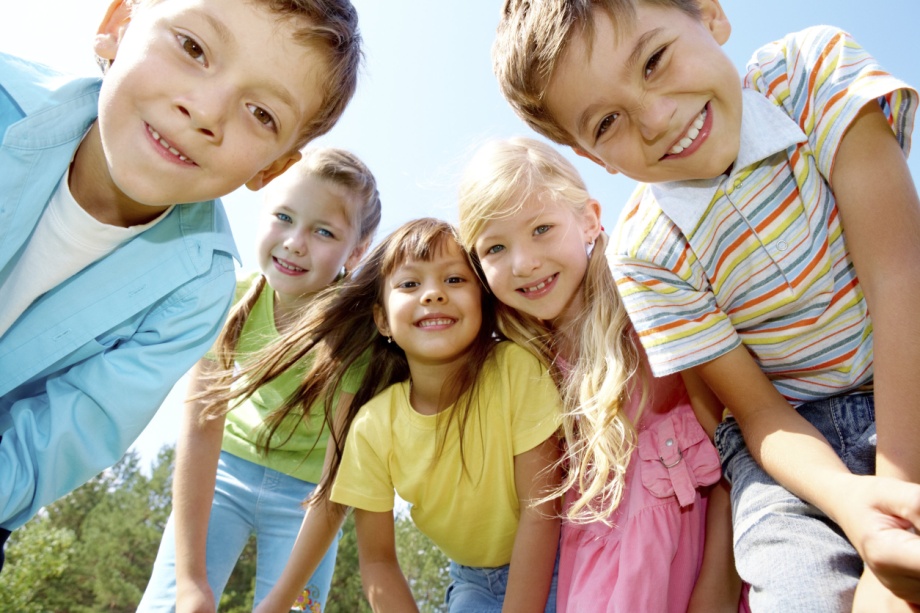 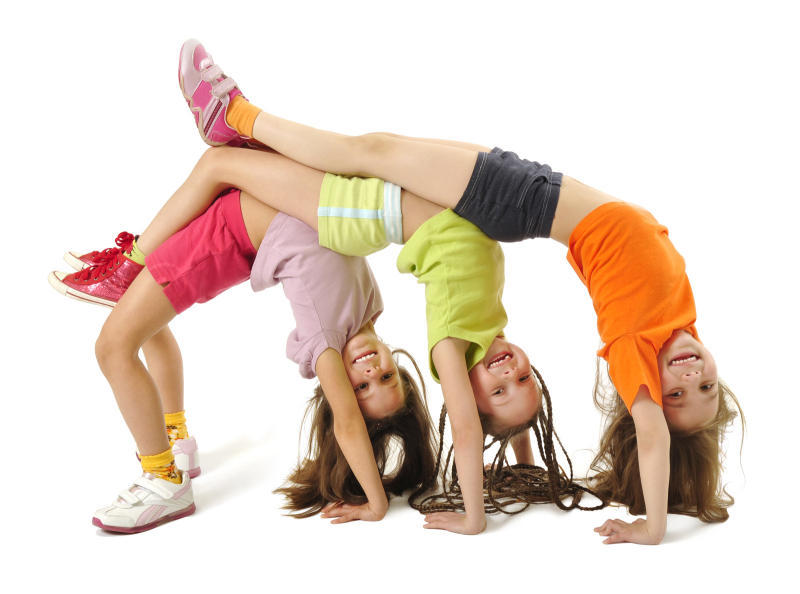 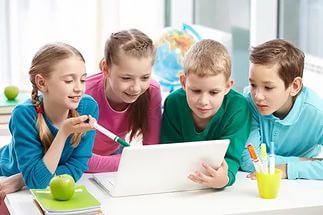 Зміст освіти має готувати молодь до розуміння глобального контексту свого локального життя, аналізу власних цінностей і ставлення до викликів.
Зміст освіти повинен готувати школярів до ролі громадян світу.
Зміст освіти повинен гарантувати мовний прорив і змагання за знання рідної мови, державної мови та альтернативних засобів спілкування дітей з ООП.
1. Акцент на вихованні особистості - патріота – інноватора через плекання відповідних ставлень та моральних якостей, що повинно бути відображено у цілях Державного стандарту та у переліку предметів.
2. Збереження та розбудова власного інформаційного поля через увагу до розвитку державної мови в Україні, зокрема і в шкільній практиці.
3. Закріплення прав національних меншин на розвиток власної мови і культури через відповідні навчальні програми, основані на Державному стандарті, що відповідає політичним і культурним тенденціям ЄС.
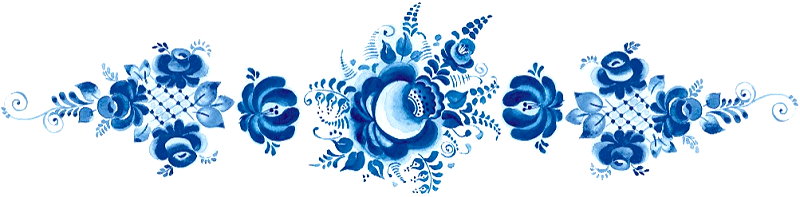 Всі ключові компетентності вважаються однаково важливими, оскільки кожна з них може внести свій вклад у досягнення успіху в суспільстві знань. 
Сфери багатьох з компетентностей покривають один одного і пов’язані одна з одною, аспекти, необхідні в одній сфері підтримують компетентності в іншій . 
Високий рівень опанування основних мовних навичок, читання, писання, рахування і навичок в галузі інформаційних і комунікаційних технологій (ІКТ) є важливою основою для навчання; вміння вчитися сприяє всім іншим освітнім діям.
Важливу роль у всіх ключових компетентностях  відіграють: критичне мислення, креативність, ініціативність, рішення проблем, оцінка ризику, прийняття рішень і конструктивне управління емоціями грають.
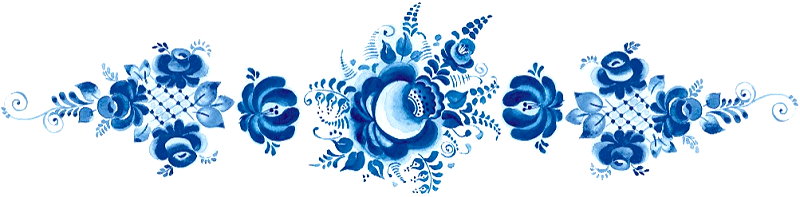 Йдеться передусім про ті предмети, на які передбачено одну чи півтори години на тиждень. Інтегрувавши зміст цих предметів в інші шкільні дисципліни, ми, з одного боку, зможемо подолати перевантаженість учнів, а, з іншого, сформувати у свідомості школярів цілісну картину світу. Зменшення кількості обов’язкових для вивчення предметів не лише не призведе до зниження якості освіти, а навпаки – за рахунок глибокого і системного опрацювання оптимальних обсягів важливого навчального матеріалу («ядра знань») сприятиме ефективному формуванню в учнів умінь, життєвих позицій та якостей.
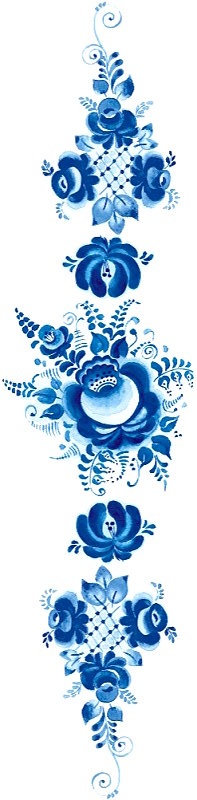 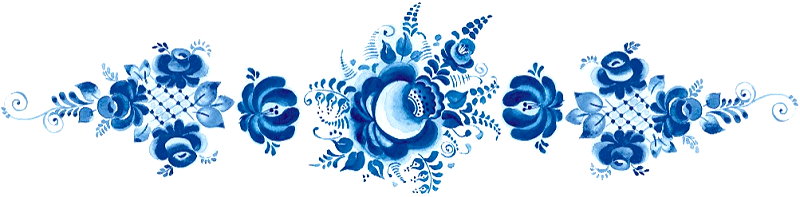 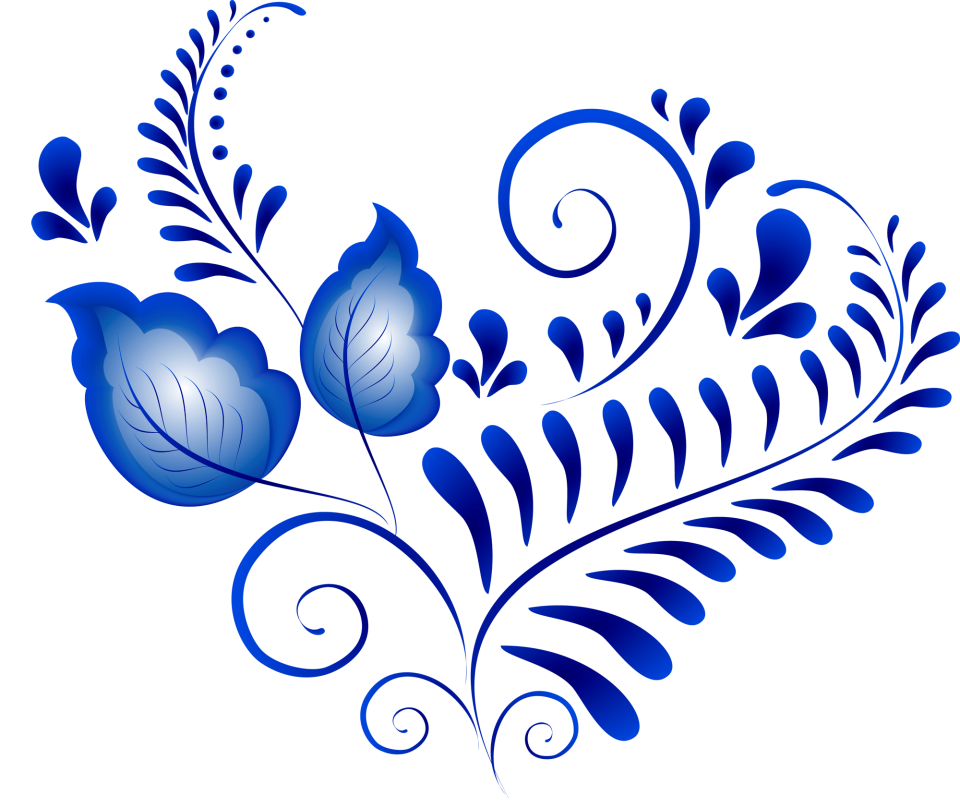 Дякую за увагу!!!
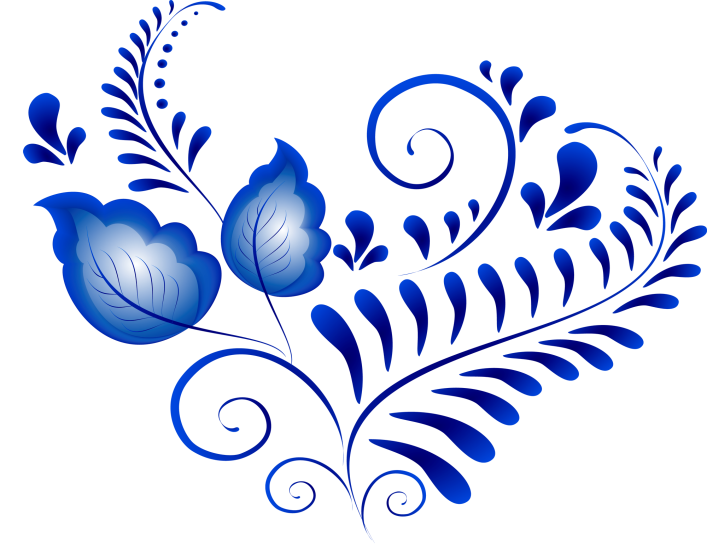